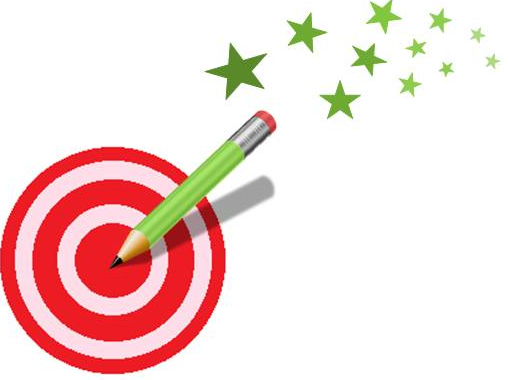 AJOUTER 1
Regarde bien ces calculs avant de commencer.
Effectue ces calculs.
Quelle procédure as-tu utilisée ?
8+1=	1+26=
14+1=	1+89=
30+1=	1+99=
78+1=	1+16=